ΒΑΣΙΚΕΣ ΑΡΧΕΣ ΟΡΜΟΝΟΘΕΡΑΠΕΙΑΣ
Α.Α.ΑΣΗΜΑΚΟΠΟΥΛΟΥ
ΕΝΔΟΚΡΙΝΟΛΟΓΟΣ ΑΚΑΔΗΜΑΙΚΟΣ ΥΠΟΤΡΟΦΟΣ ΕΚΠΑ
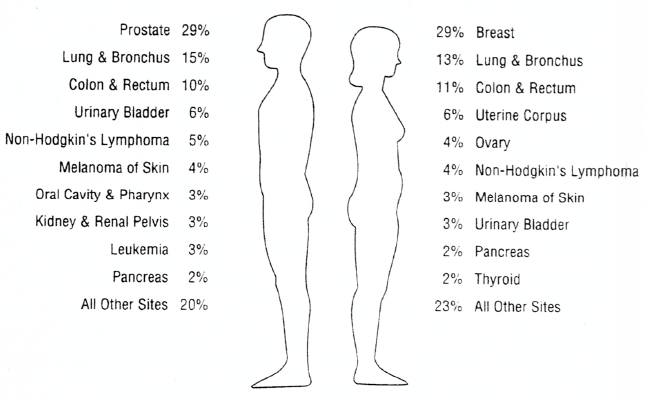 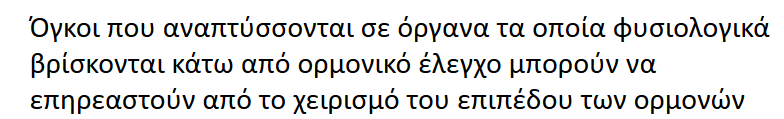 Η πλειοψηφία των καρκίνων του μαστού έχουν «θετικούς» τους υποδοχείς οιστρογόνων και ανταποκρίνονται καλά στην Ορμονική θεραπεία
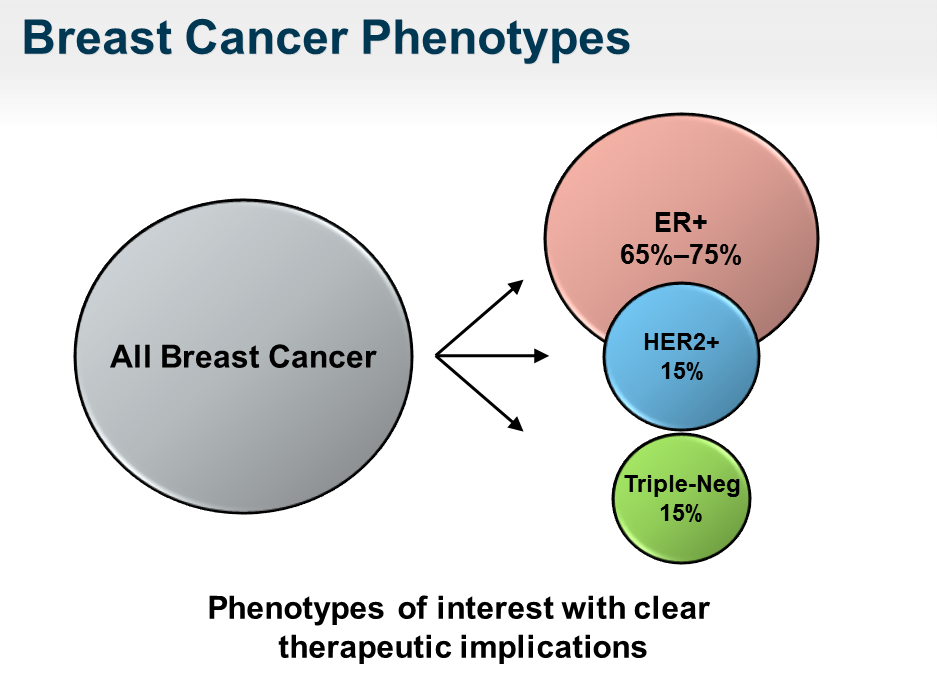 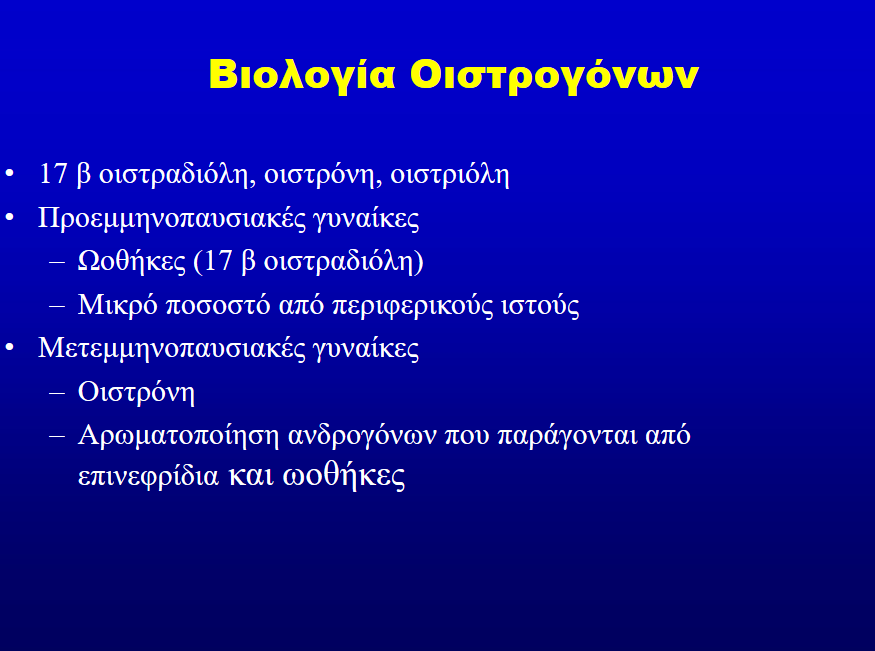 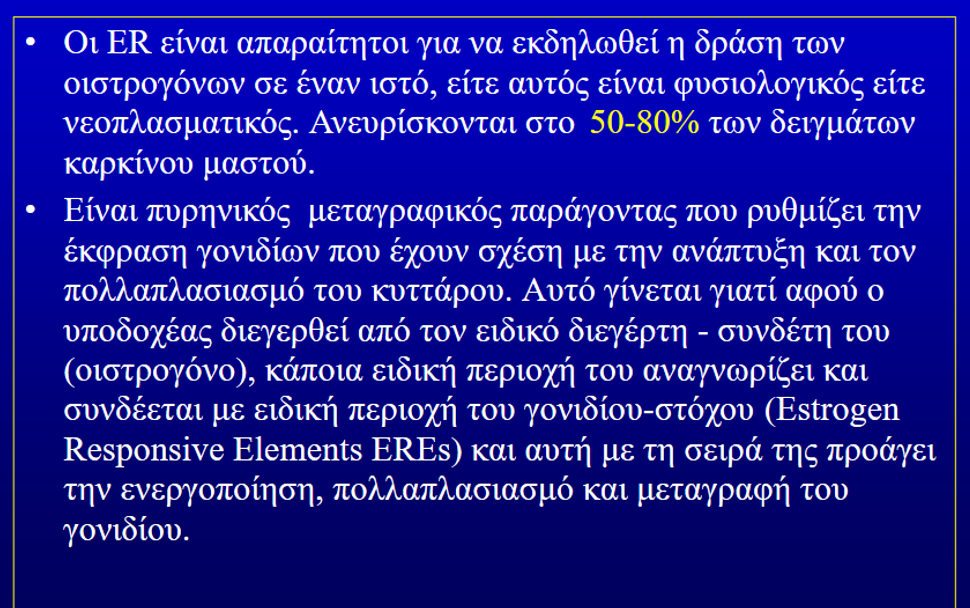 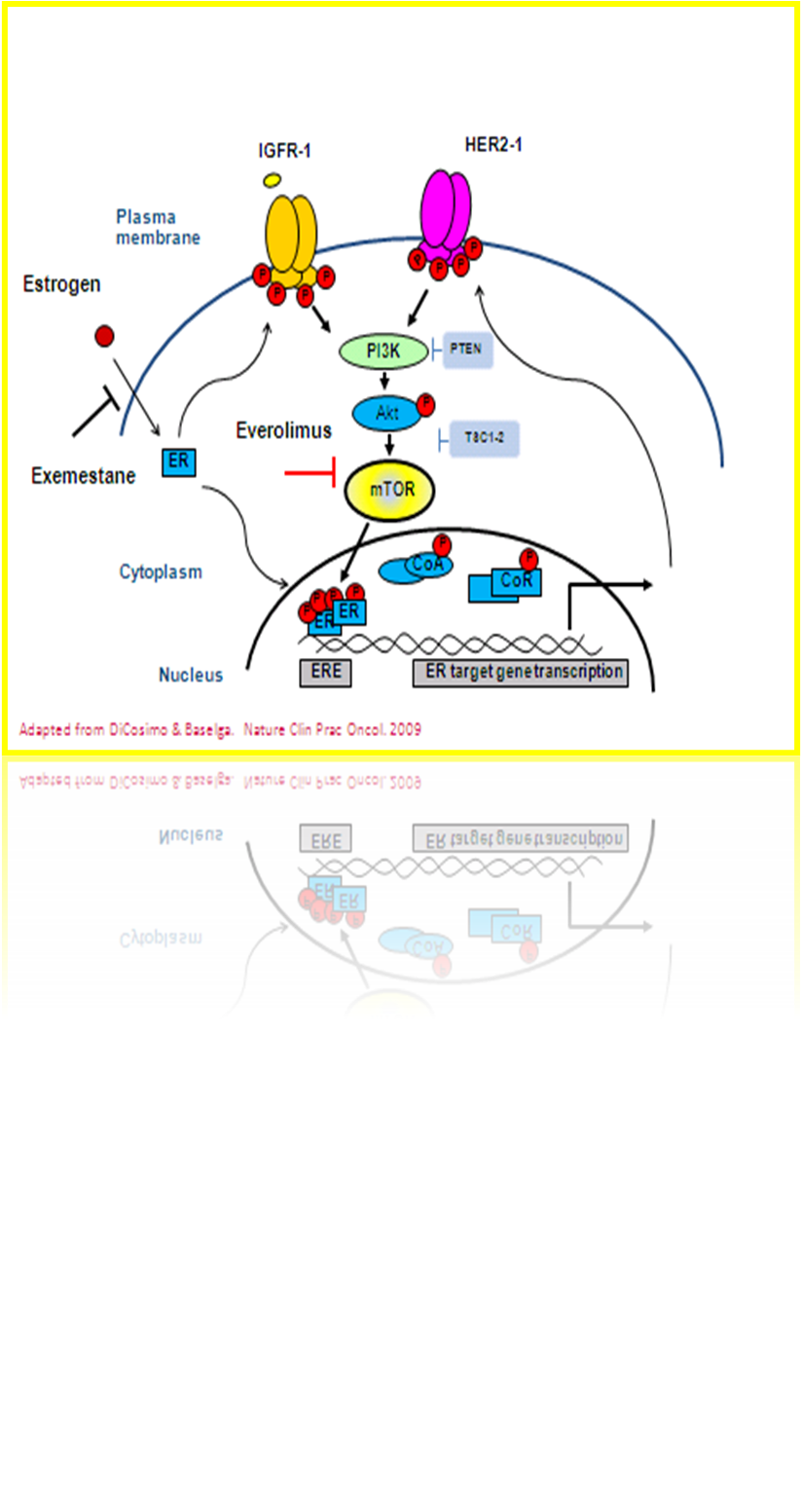 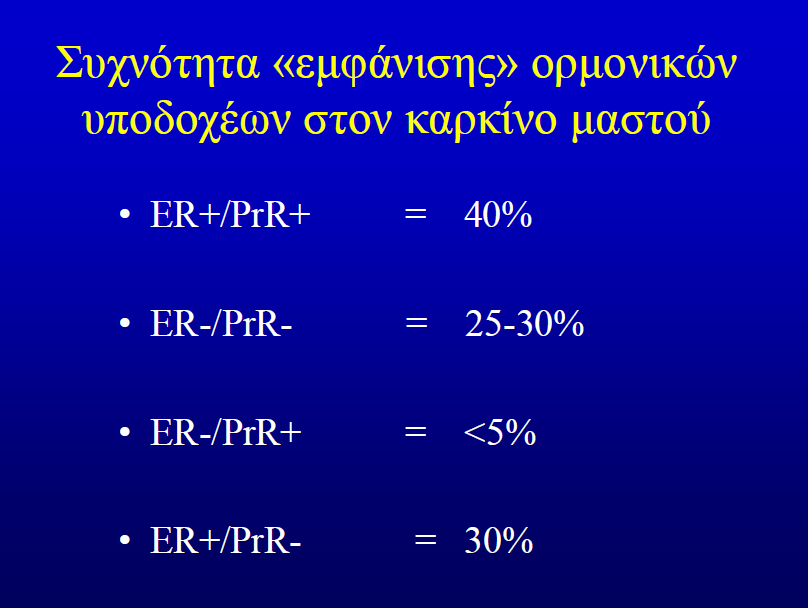 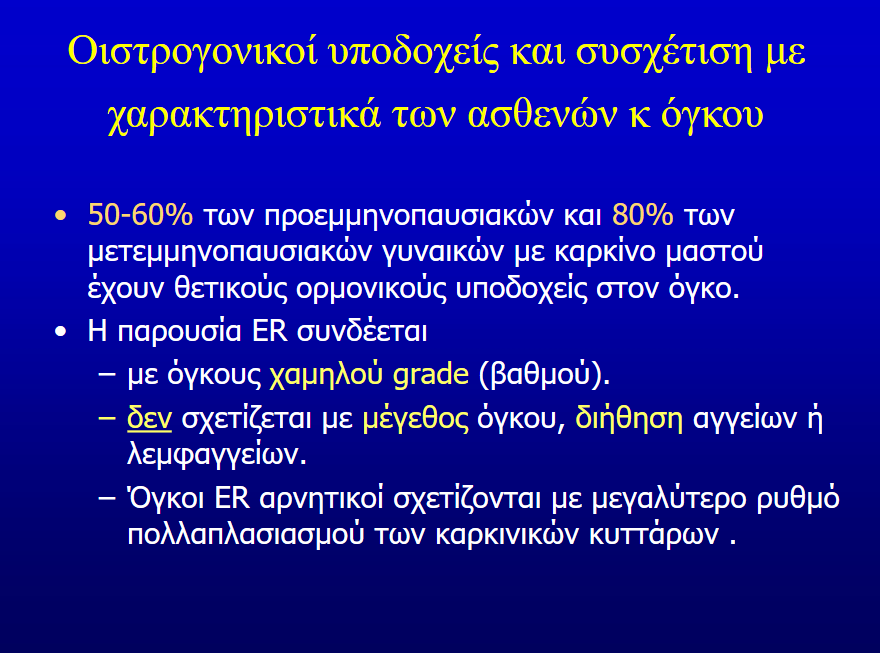 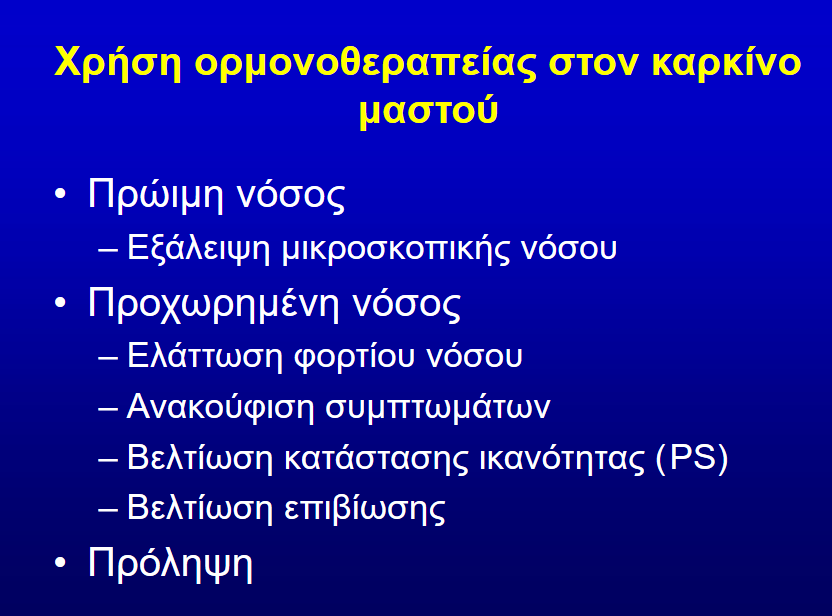 Είδη και μηχανισμοί δράσης ορμονοθεραπείας
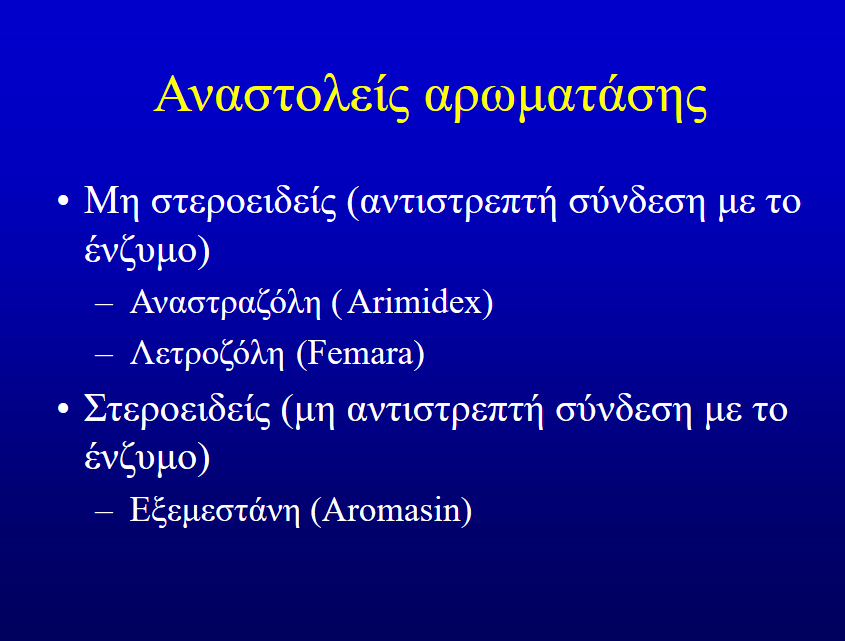 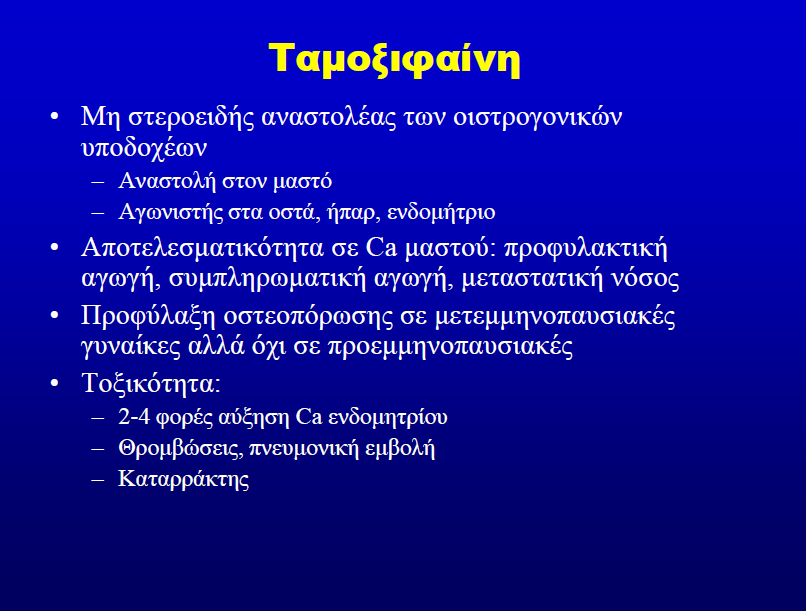 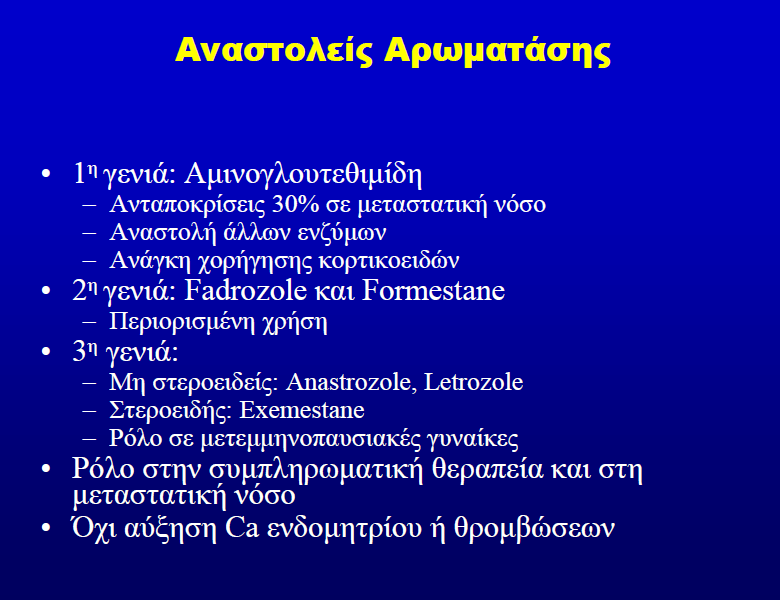 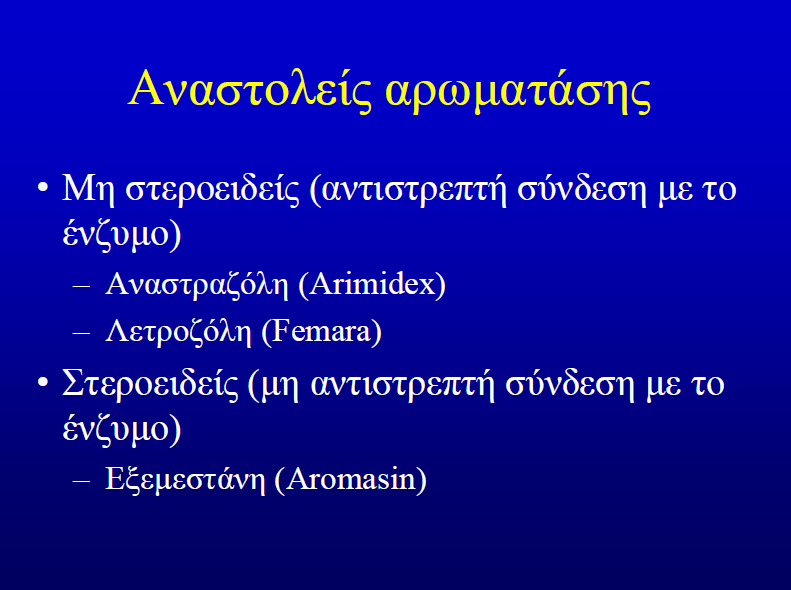 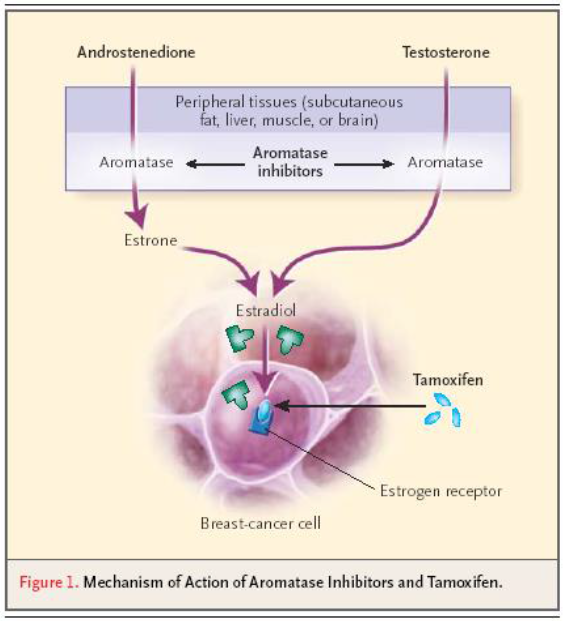 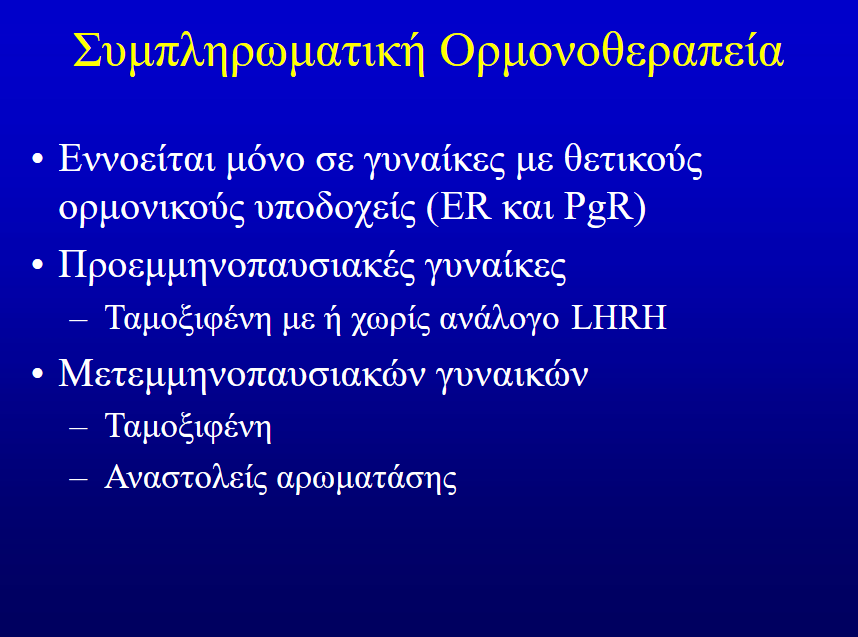 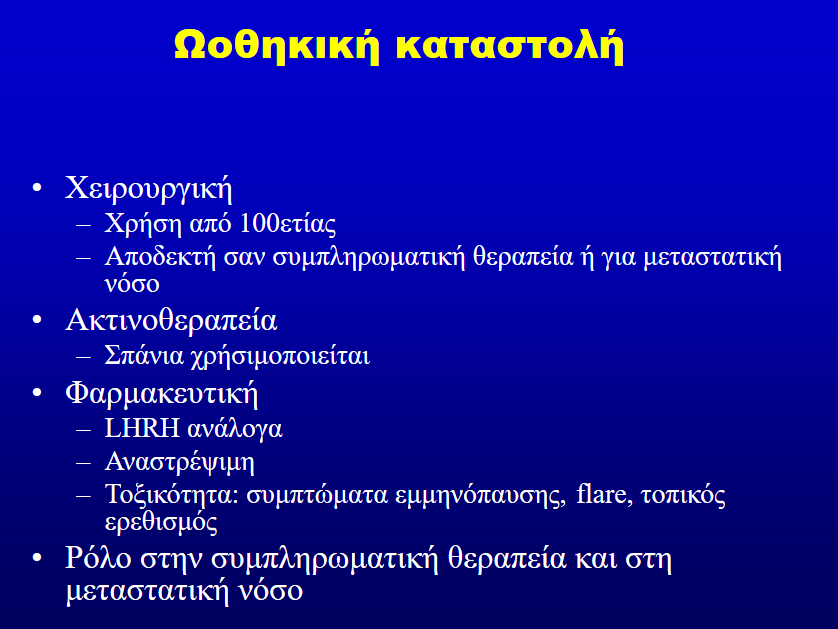 Καρκίνος προστάτη
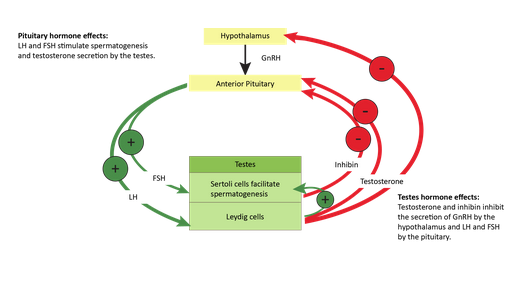 Η ορμονοθεραπεία μπορεί να χρησιμοποιηθεί ως πρωτογενής, δευτερογενής ή προκαταρκτική θεραπεία
Η ορμονοθεραπεία συχνά χρησιμοποιείται ως πρωτογενής θεραπεία (μονοθεραπεία) σε
ηλικιωμένους άνδρες που δεν είναι υποψήφιοι για επέμβαση ή ακτινοθεραπεία και δεν ενδιαφέρονται για προσεκτική αναμονή της εξέλιξης του καρκίνου τους
σε άνδρες με μεταστατική νόσο κατά την ανίχνευση του καρκίνου του προστάτη
Σαν δευτερογενής θεραπεία χρησιμοποιείται σε άνδρες που εμφανίζουν υποτροπή (δηλαδή αύξηση του ειδικού προστατικού αντιγόνου, του λεγόμενου PSA) της νόσου μετά από ριζική προστατεκτομή, ακτινοθεραπεία ή κρυοθεραπεία. Σ’ αυτές τις περιπτώσεις συνιστάται ορμονοθεραπεία επιβράδυνσης της ανάπτυξης του επανεμφανιζόμενου καρκίνου.
Τέλος, η ορμονοθεραπεία μπορεί να χορηγείται για μία χρονική περίοδο πριν την ριζική προστατεκτομή ή ακτινοθεραπεία για τη σμίκρυνση του προστάτη αδένα και για να γίνεται ευκολότερη η διαδικασία (προκαταρκτική θεραπεία)
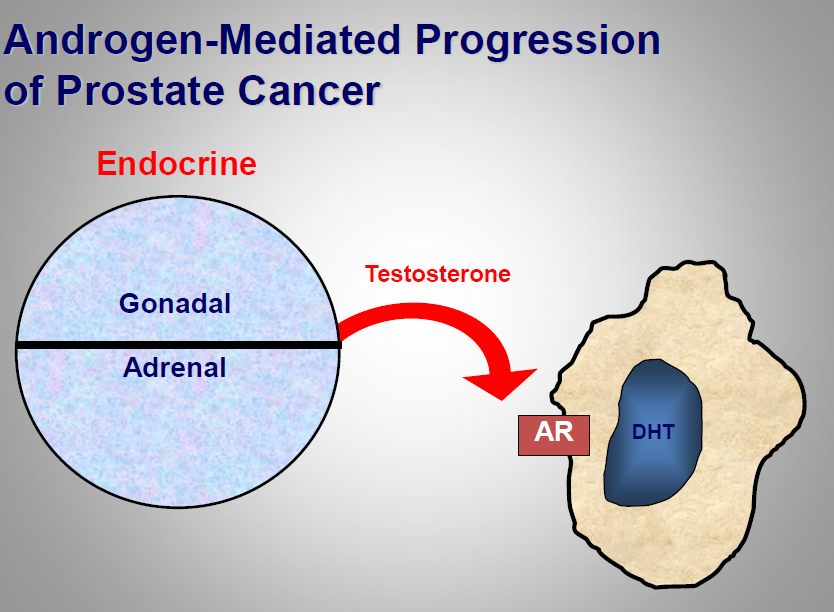 Η σύνδεση ανδρογόνων, όπως είναι η τεστοστερόνη και η DHT, σε υποδοχείς ανδρογόνων οδηγεί σε ενεργοποίηση των υποδοχέων, προκαλώντας τη μετάθεσή τους στον πυρήνα, όπου συνδέεται με DNA, επιστρατεύει συμπαράγοντες (συν-ενεργοποιητές ή συγκαταστολείς) και ρυθμίζει τη γονιδιακή έκφραση

Ο φυσιολογικός προστάτης και ο καρκίνος του προστάτη χρησιμοποιούν ανδρογόνα και το σηματοδοτικό μονοπάτι των υποδοχέων των ανδρογόνων για τη συντήρηση και την αύξησή τους
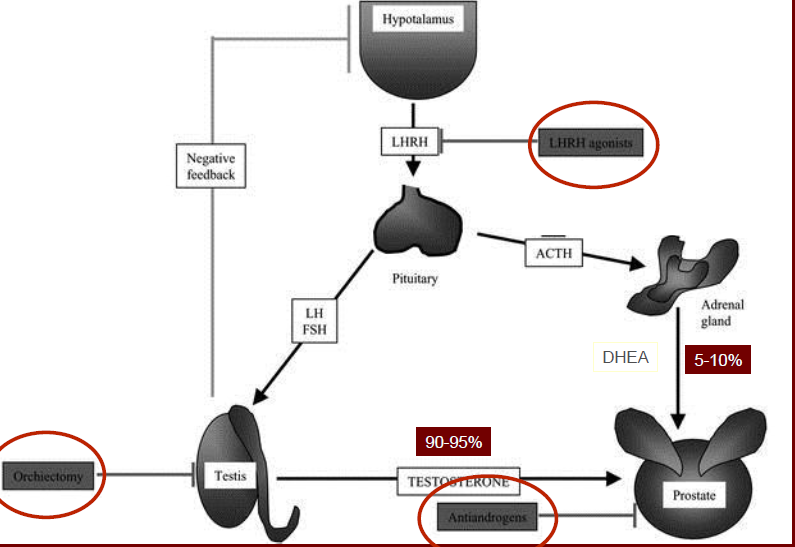 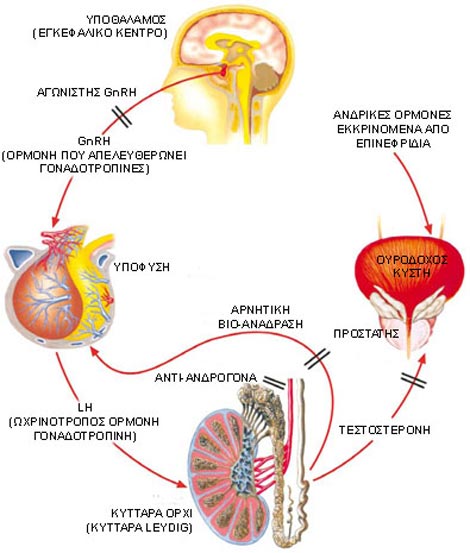 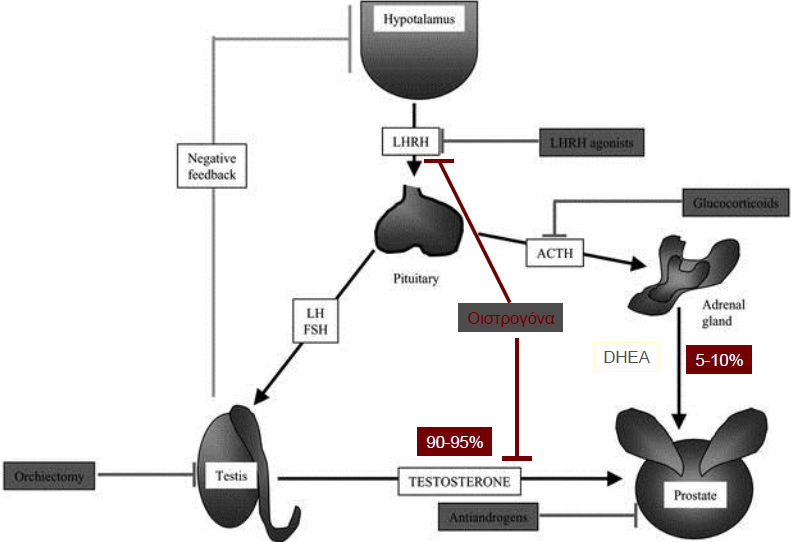 Αρχικά, όταν ένας άνδρας λαμβάνει ανάλογο LHRΗ, υπάρχει αυξημένη παραγωγή LHRΗ και τεστοστερόνης. Αυτή η υπερβολική παραγωγή ειδοποιεί τον εγκέφαλο να σταματήσει την παραγωγή LHRH και, άρα, τους όρχεις να σταματήσουν την παραγωγή τεστοστερόνης. Χρειάζεται περίπου 5-8 ημέρες για να μειωθούν σημαντικά τα επίπεδα τεστοστερόνης. Η αύξηση τεστοστερόνης που μπορεί να συμβεί αρχικά με τη λήψη αναλόγων LHRΗ, το λεγόμενο «FLAIR UP», μπορεί να επηρεάσει ασθενείς με μετάσταση του καρκίνου στα οστά και να προκαλέσει επιδείνωση του πόνου των οστών. Στους άνδρες με μεταστατική νόσο θα δοθεί άλλη φαρμακευτική αγωγή, με αντιανδρογόνα, για 2 εβδομάδες περίπου πριν ξεκινήσουν τη λήψη αναλόγου LHRΗ για να μπλοκαριστεί η επίδραση της τεστοστερόνης.
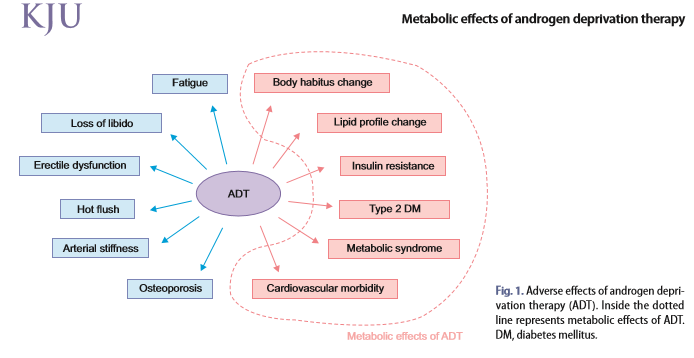 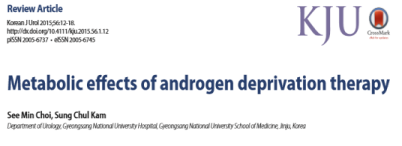 Όταν ένας άνδρας ακολουθεί ορμονοθεραπεία, το επίπεδο της τεστοστερόνης πρέπει να είναι <20ng/dL
The Castration Syndrome
Loss of libido and sexual interest, erectile dysfunction, impotence
Fatigue
Hot flushes 
Decline in intellectual capacity, emotional liability, depression
Decrease in muscular strength
Increase in (abdominal) fat apposition
Osteoporosis
Cardiovascular
Prostate cancer is a continuum of different disease stages
Castration
LHRH analogue
+-Enzalutamide Second-line hormonal therapies
Death
Docetaxel/chemotherapy
Castration
LHRH analogue
Enzalutamide
Abiraterone
Bicalutamide
Flutamide
Nilutamide
Enzalutamide
Abiraterone
Cabazitaxel
Localtherapy*
Tumour volume
*For example surgery, radiotherapy.
Kohli M, Tindall DJ. Mayo Clin Proc 2010;85:77–86.
Asymptomatic
Symptoms
Non-metastatic
Metastatic
Hormone sensitive
Castration resistant
Time
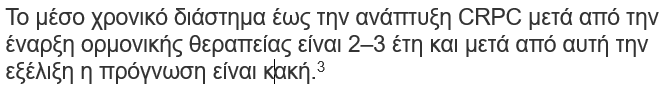 Αποσαφήνιση του ορισμού του CRPC
Οι όροι "ανθεκτικός στον ευνουχισμό", "ανθεκτικός σε ορμόνες" και "μη εξαρτώμενος από ανδρογόνα" είναι διαφορετικοί.
Οι όροι "ανθεκτικός σε ορμόνες" και "μη εξαρτώμενος από ανδρογόνα" δεν πρέπει να χρησιμοποιούνται όταν γίνεται αναφορά σε CRPC. 
Ο CRPC είναι η κατάσταση της νόσου που χαρακτηρίζεται από εξέλιξη του νεοπλάσματος παρά τα επίπεδα ευνουχισμού της τεστοστερόνης στην κυκλοφορία (<50 ng/dL).
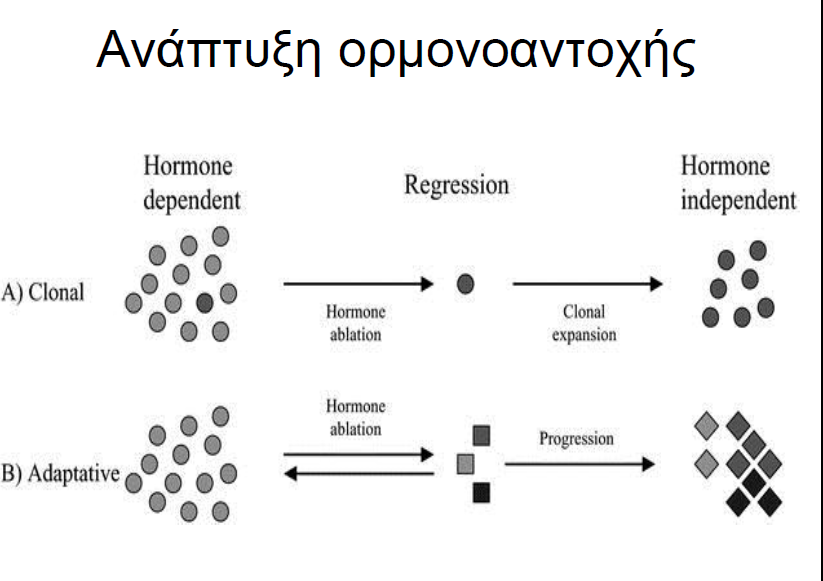 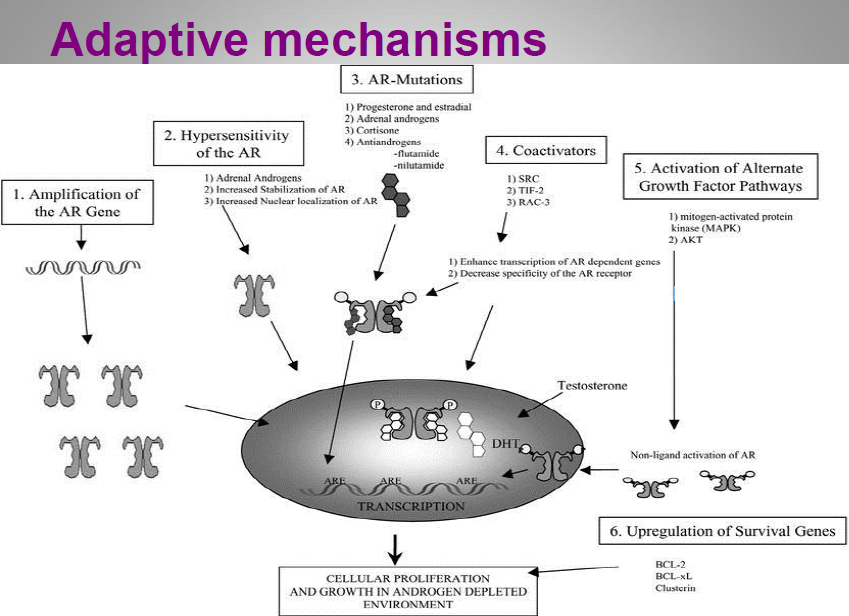 Μηχανισμός δράσης
Η enzalutamide στοχεύει άμεσα τους AR και ασκεί τις επιδράσεις της σε τρία βασικά στάδια του σηματοδοτικού μονοπατιού των AR.1,2
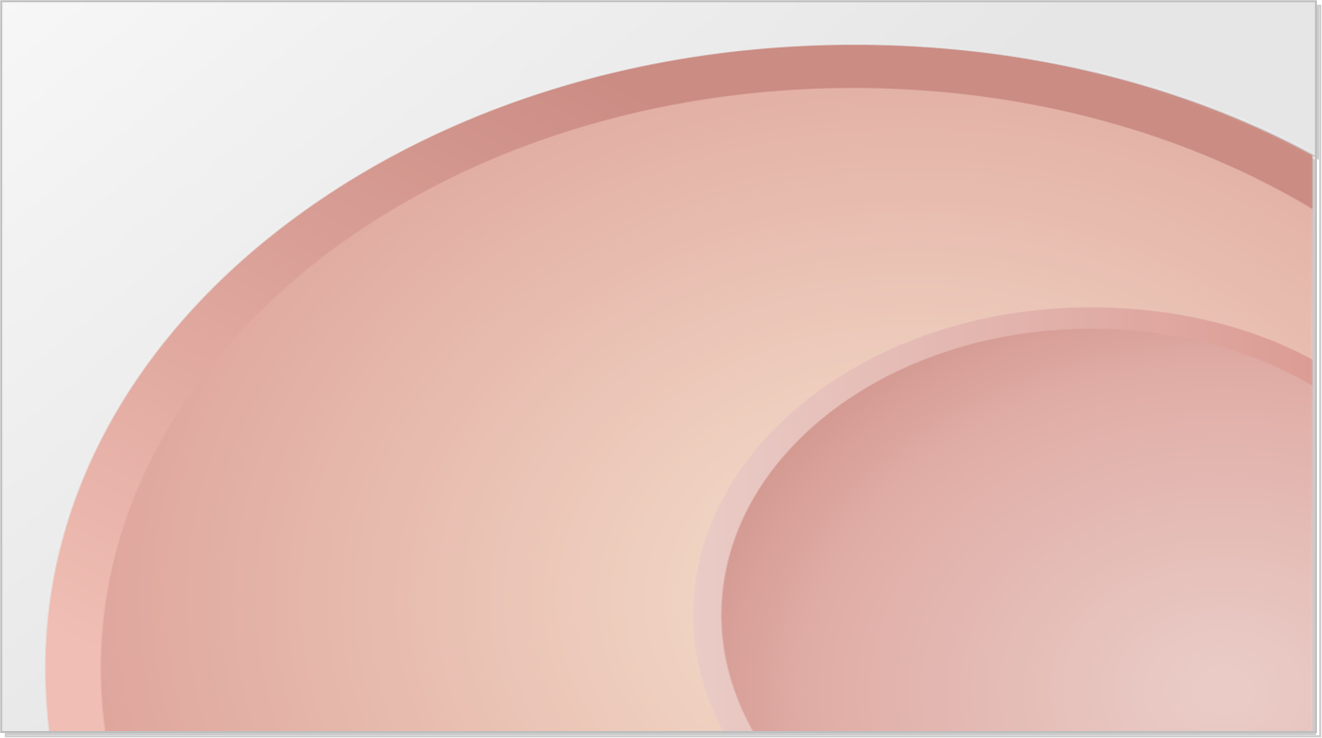 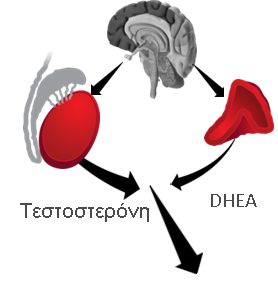 ΚΥΤΤΑΡΟΠΛΑΣΜΑ
2. Αποτρέπει την πυρηνική μετατόπιση των AR
1. Αναστέλλει τη σύνδεση ανδρογόνων στους AR
3.	Μειώνει την πρόσδεση των AR στο DNA παρεμποδίζονταςτη ρύθμιση της γονιδιακής έκφρασης
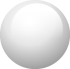 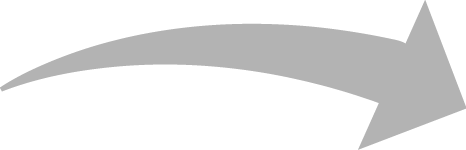 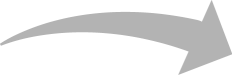 Enzalutamide
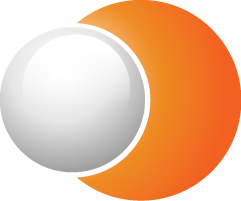 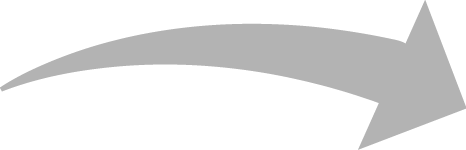 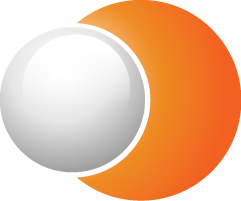 AR
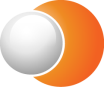 Enzalutamide
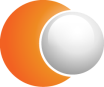 Enzalutamide
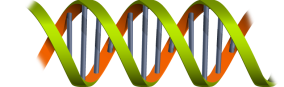 ΠΥΡΗΝΑΣ
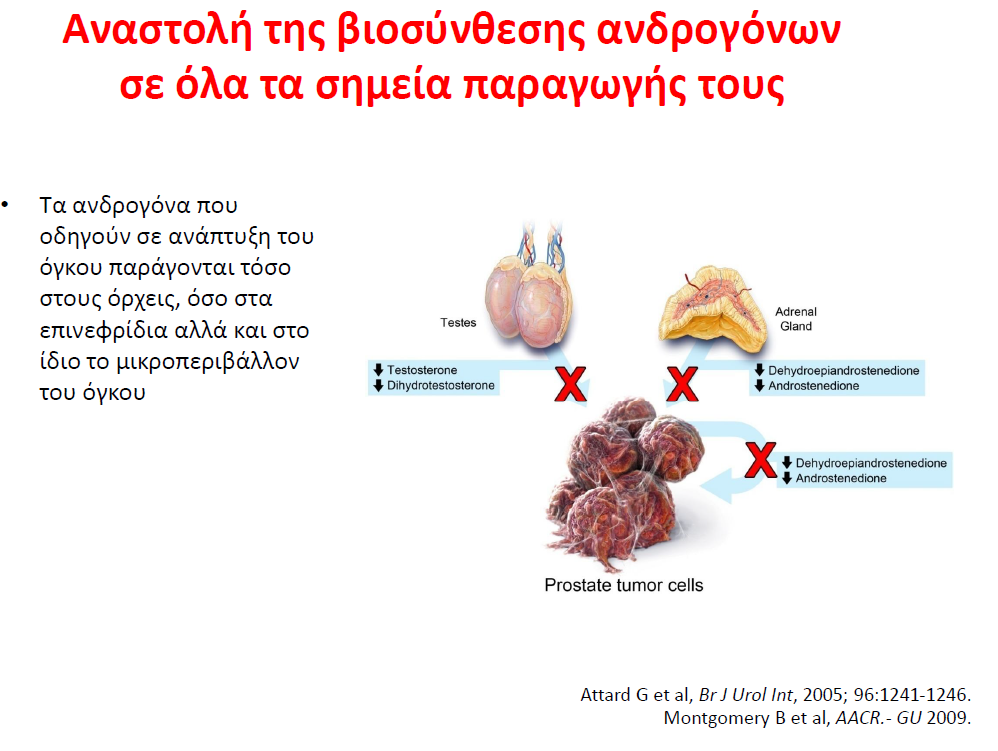 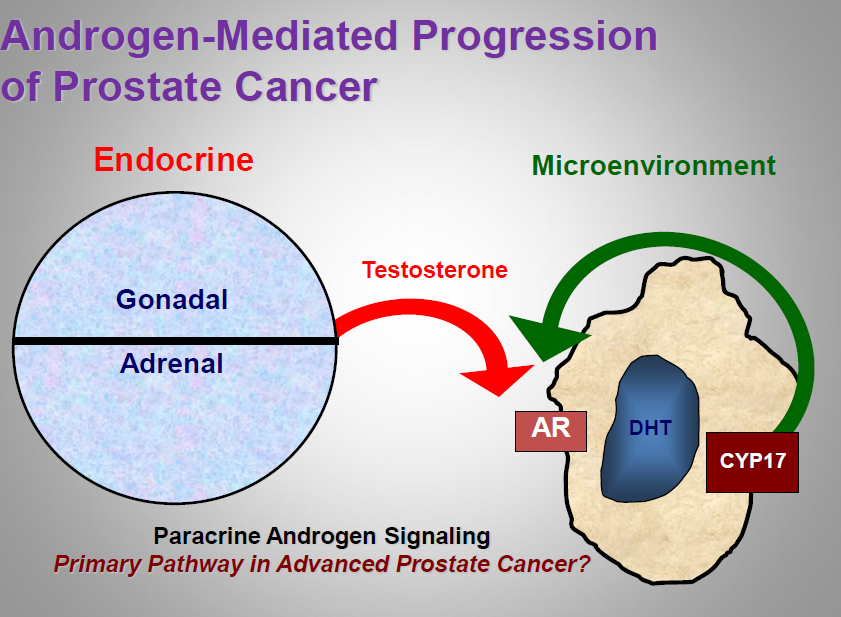 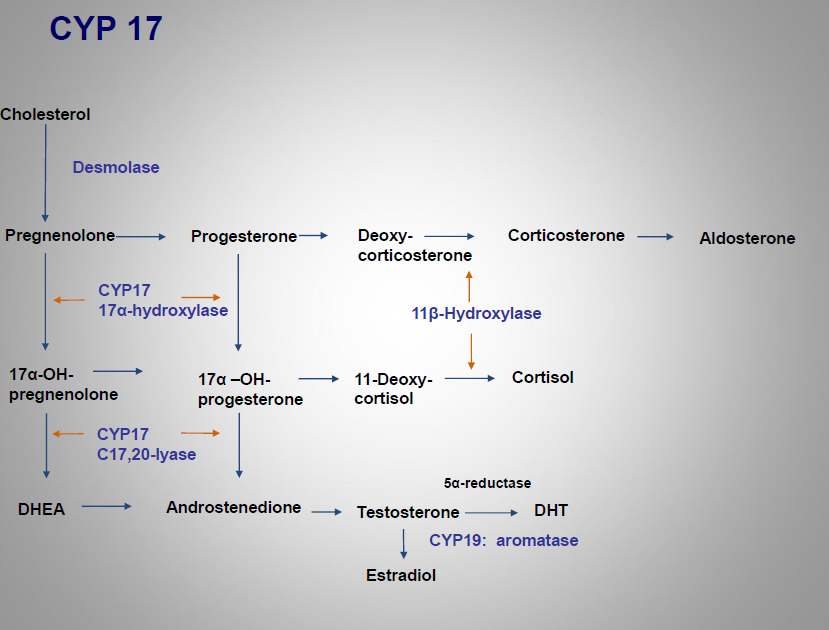 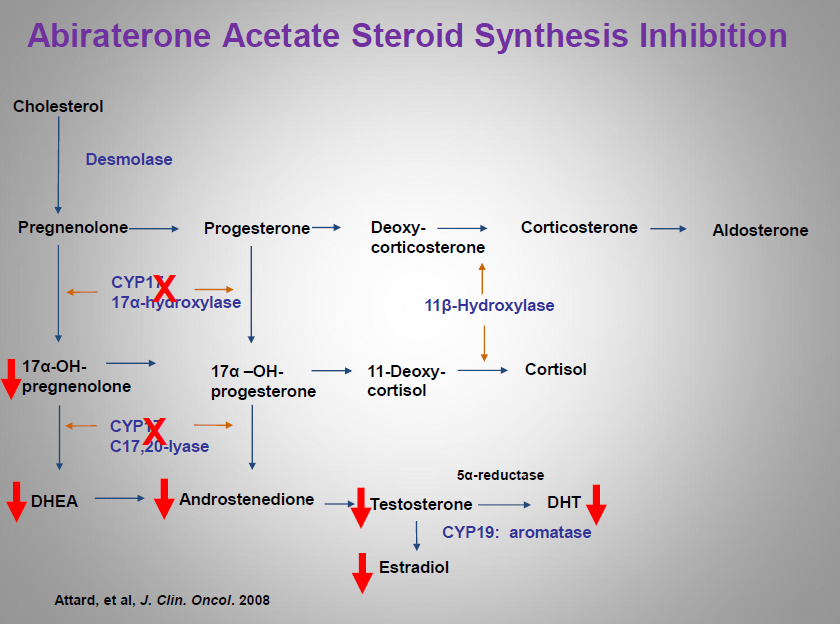 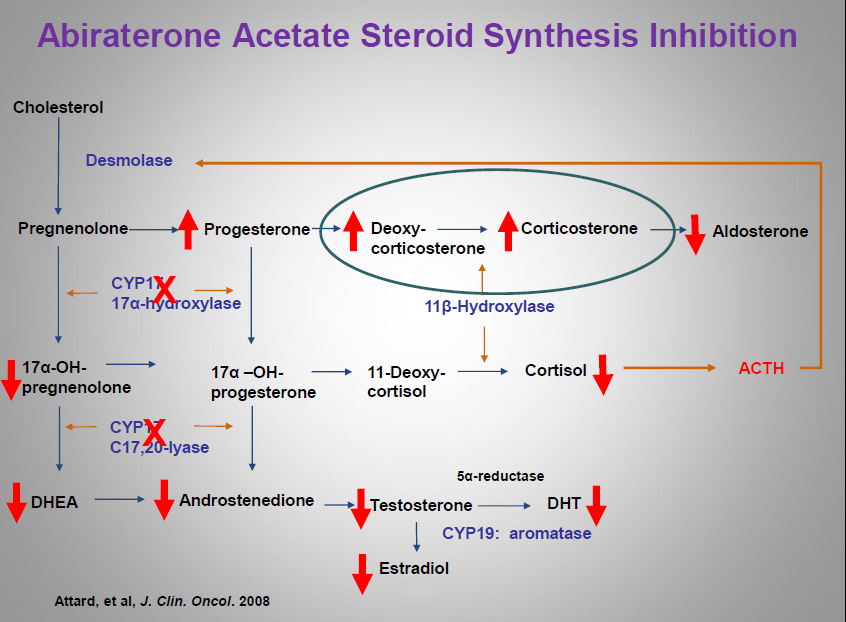 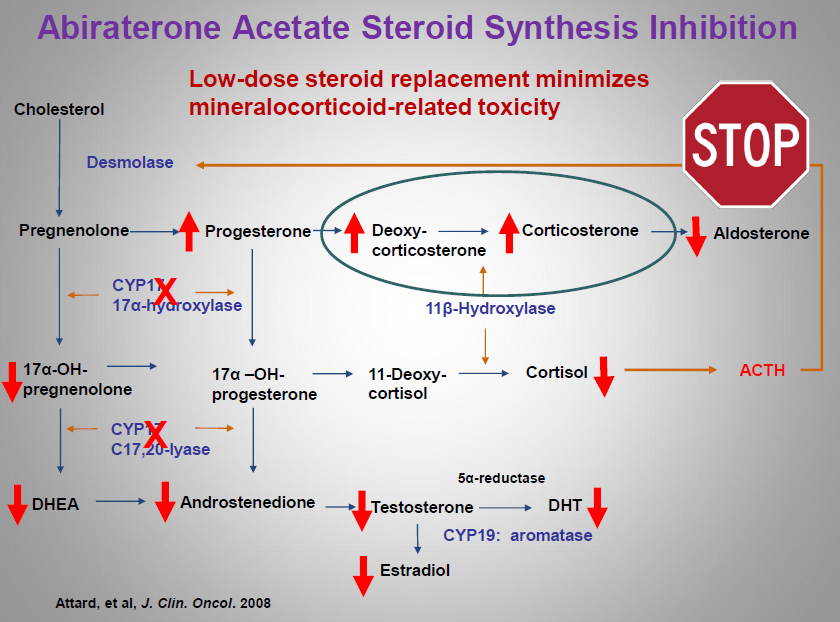 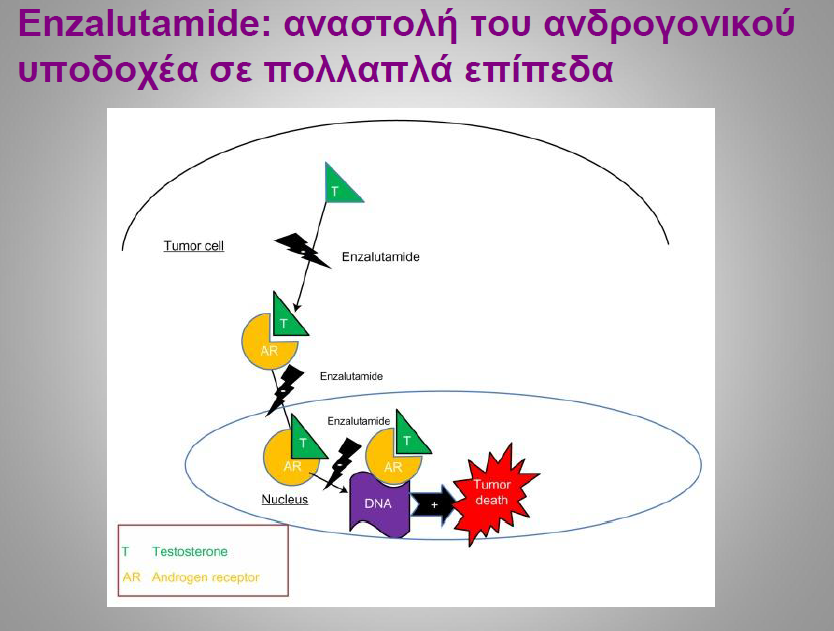 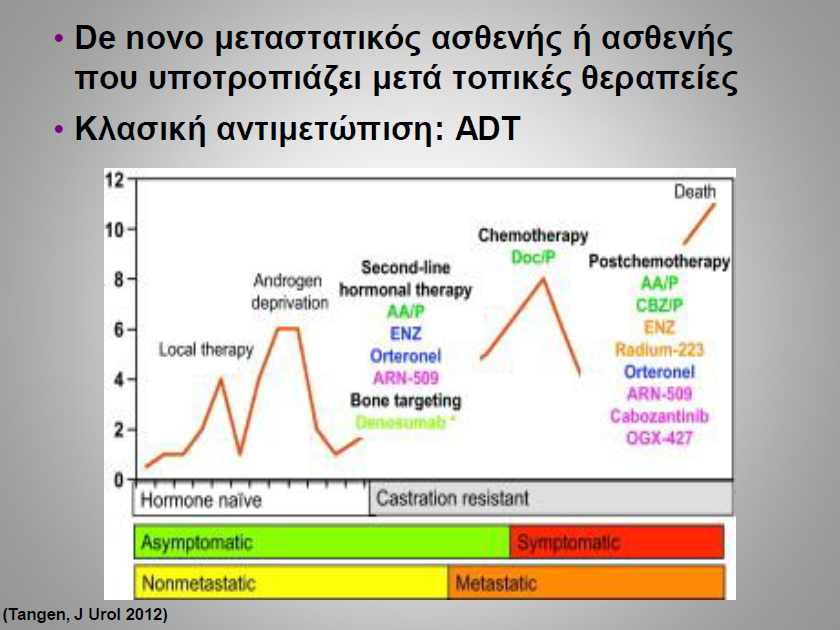 Ενδείξεις ορμονοθεραπείας
Σε εντοπισμένη νόσο : ADT μαζί με ακτινοθεραπεία
Σε τοπικά προχωρημένη νόσο (Ν1): ADT μαζί με ακτινοθεραπεία ή μαζί με αμπιρατερόνη
Σε βιοχημική υποτροπή ορμονοευαίσθητη Μ0 μετά από ολική προστατεκτομή: ADT μαζί με RT  ή μετά από RT: ADT
Σε μεταστατική νόσο ορμονοευαίσθητη : ADT μαζί με δοσιταξέλη ή αμπιρατερόνη
Σε ορμονοάντοχο Μ0: Απαλουταμίδη ή ενζελουταμίδη
Σε ορμονοάντοχο Μ1: Απαλουταμίδη ή ενζελουταμίδη ή αμπιρατερόνη
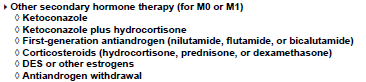